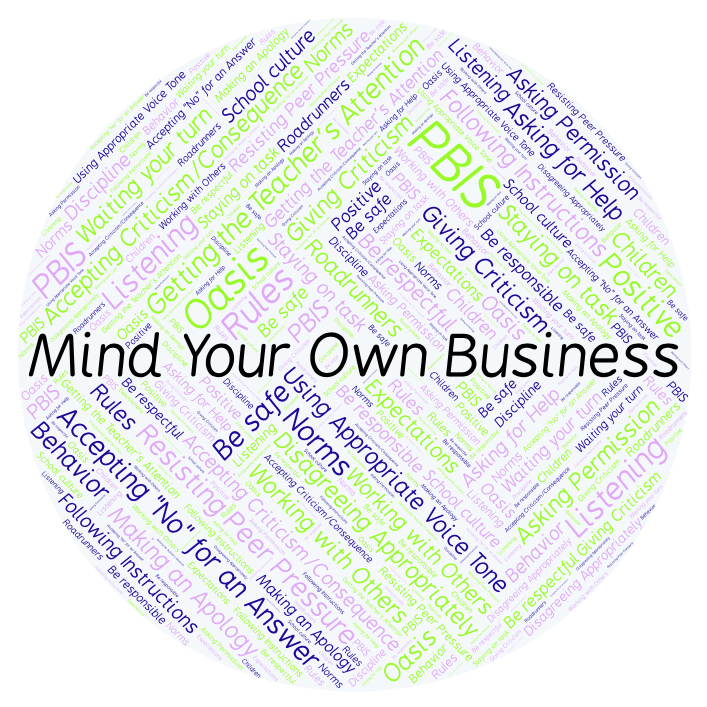 PBIS Social Skills
Day 2
Minding Your Own Business
Remember, this week we are talking about Minding Your Own Business.
Let’s review the three steps.
Minding Your Own Business
Step 1: Focus on your assignment or task.
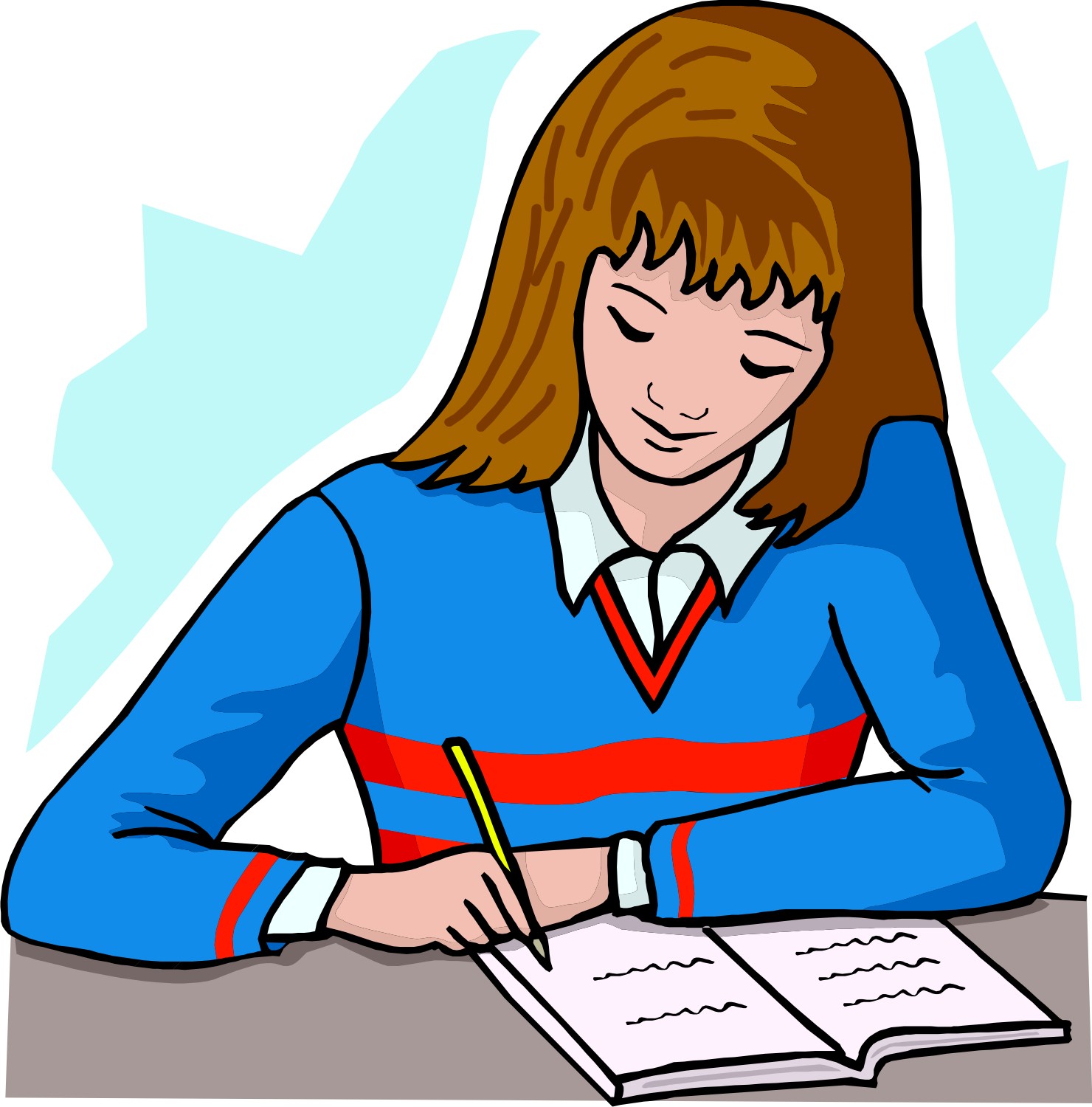 Minding Your Own Business
Step 2: Ignore all conversations, gestures, and distractions that are someone else’s business.
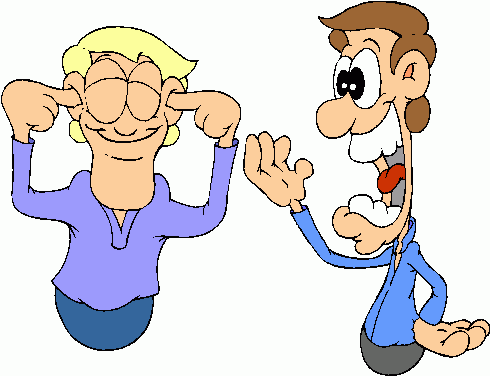 Minding Your Own Business
Step 3: Keep working quietly until you receive further instructions.
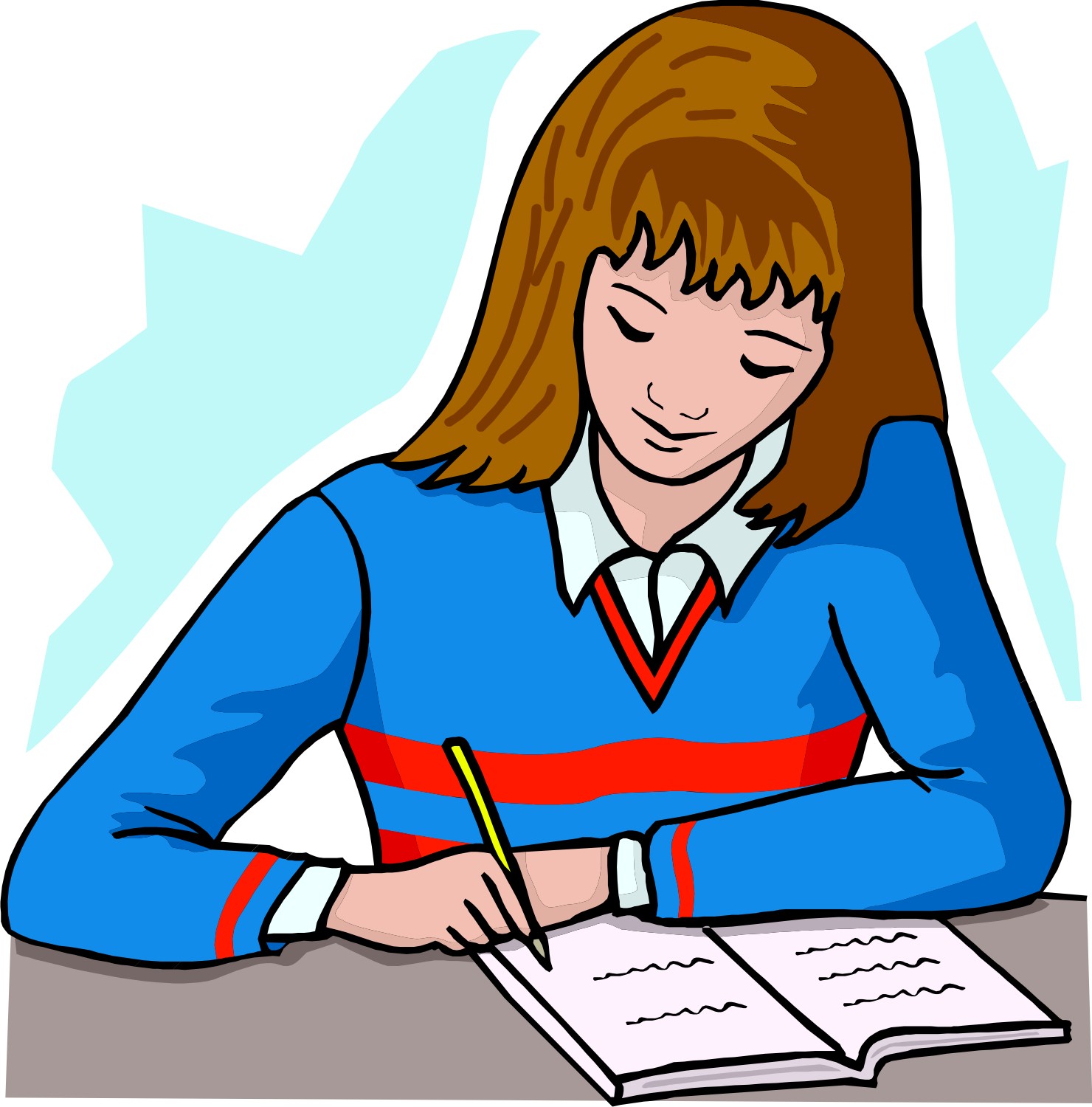 Minding Your Own Business
When you mind your own business, you are more likely to stay out of trouble and you are more likely to complete your assignment.
Okay, today we are going to talk more about the first step.
Step 1 is “Focus on your assignment or task.”
Minding Your Own Business
Why do you think it is important to focus on your assignment or task rather than anything that is going on around you?
Turn to your elbow partner and practice step 1 while your partner tries to distract you.
Minding Your Own Business
What do you think would happen if you didn’t focus on your assignment or task?
Turn to your elbow partner and demonstrate a non-example of this step.
Minding Your Own Business
Sea View Elementary shows us how to MYOB!
Minding Your Own Business
Have a discussion with your elbow partner:
How did the students in the video you just watched illustrate the three steps to Minding Your Own Business?
Which step do you think you need to work on the most?  Why?
Minding Your Own Business
Project of the Week
Work with your table group to create a Venn diagram to show the difference between tattling and reporting.
Be sure to include:
at least 8 scenarios that could be considered either tattling or reporting.
explanations for why you placed each scenario in one category vs. the other.
Present the Venn diagram to your class.